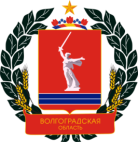 КОМИТЕТ ОБРАЗОВАНИЯ, НАУКИ И МОЛОДЕЖНОЙ ПОЛИТИКИ ВОЛГОГРАДСКОЙ ОБЛАСТИ
О профилактике вовлечения несовершеннолетних в сообщества деструктивной направленности
Тетерук Марина Анатольевна,
первый заместитель председателя комитета 
образования, науки и молодежной политики  
Волгоградской области
30.08.2024
В помощь классному руководителю
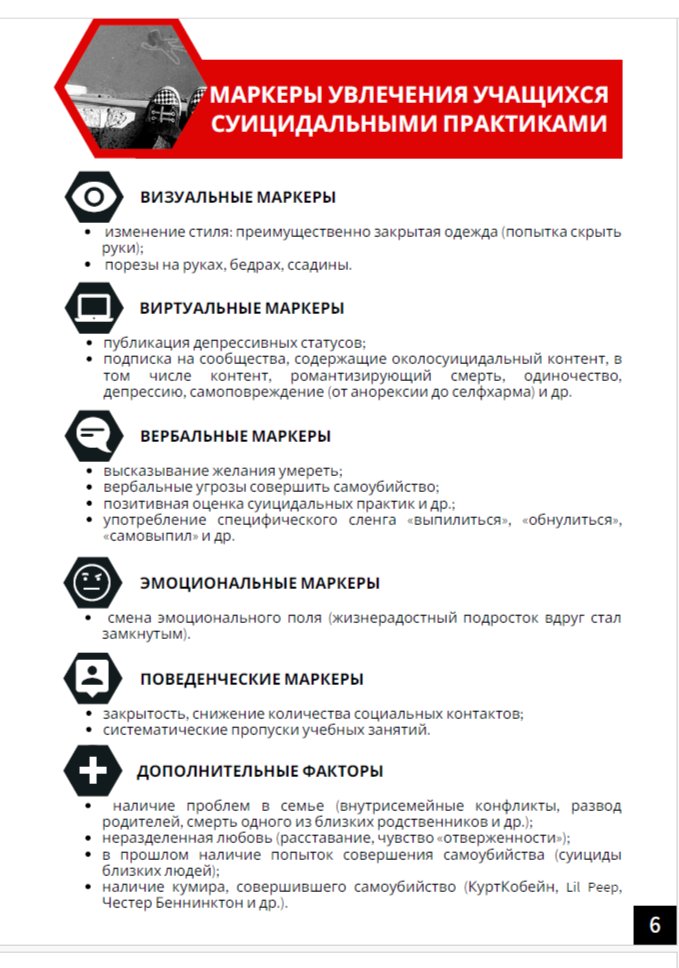 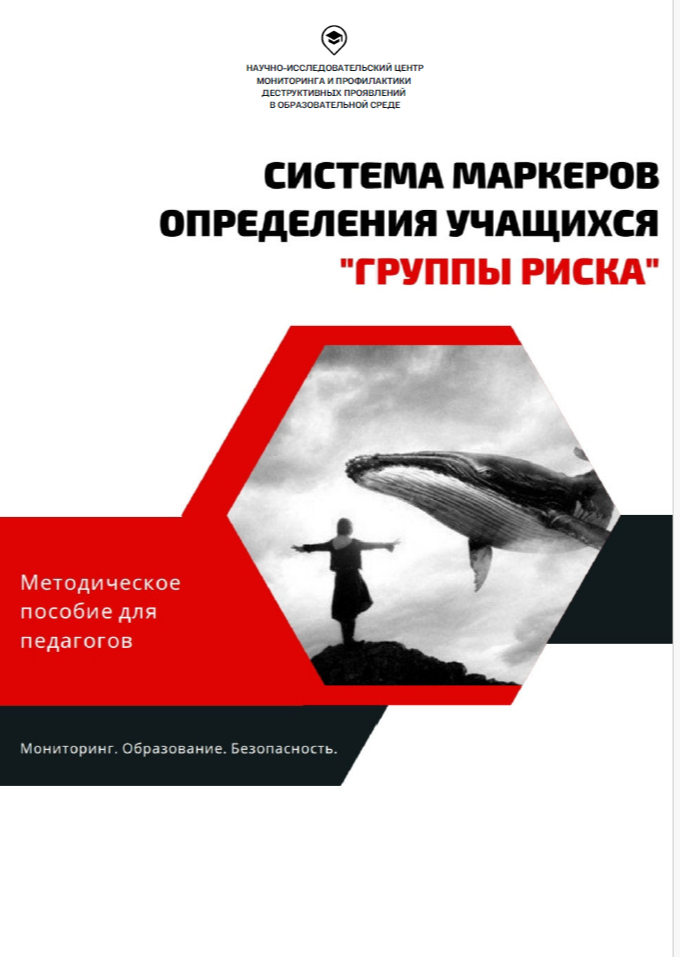 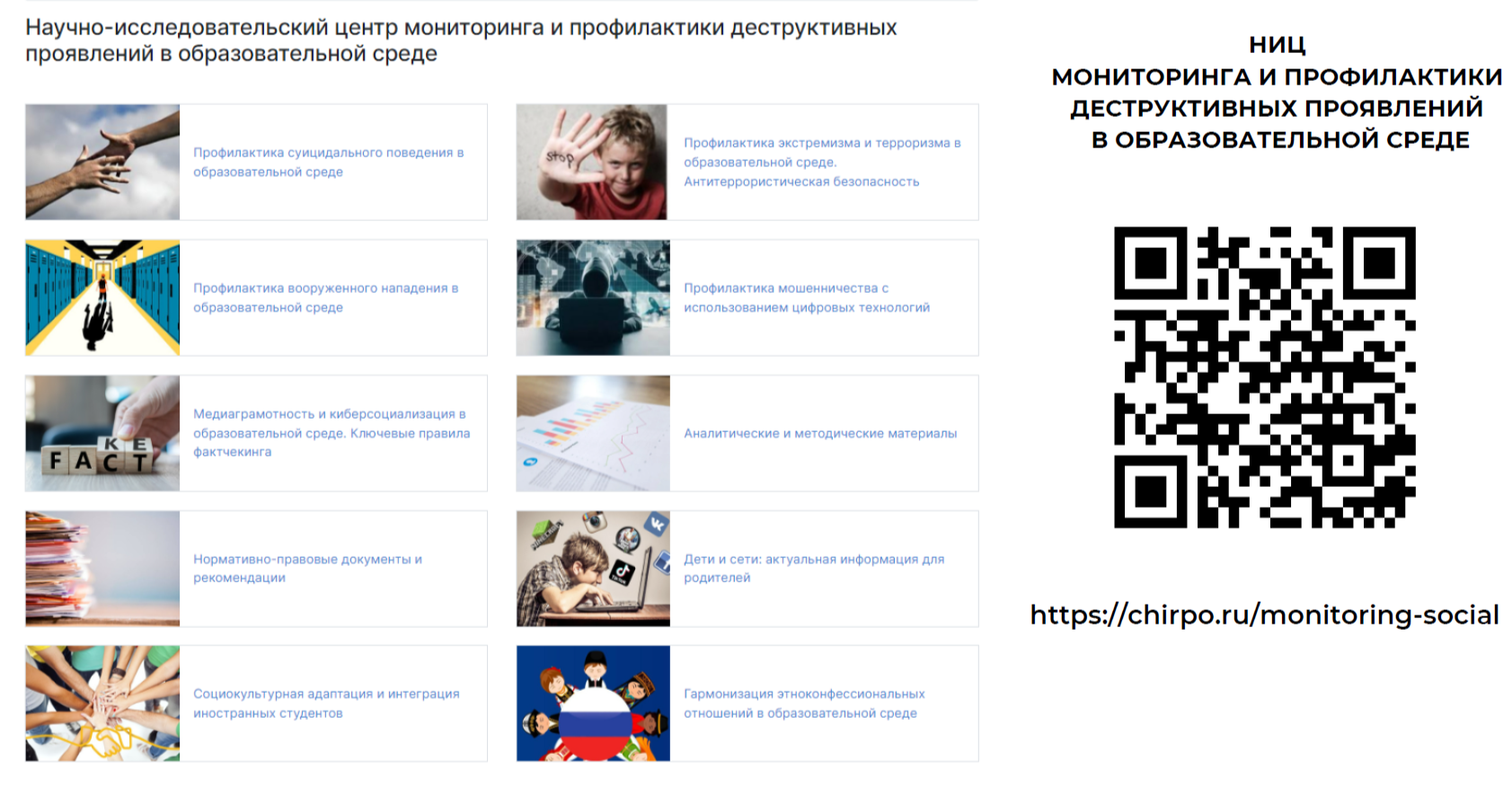 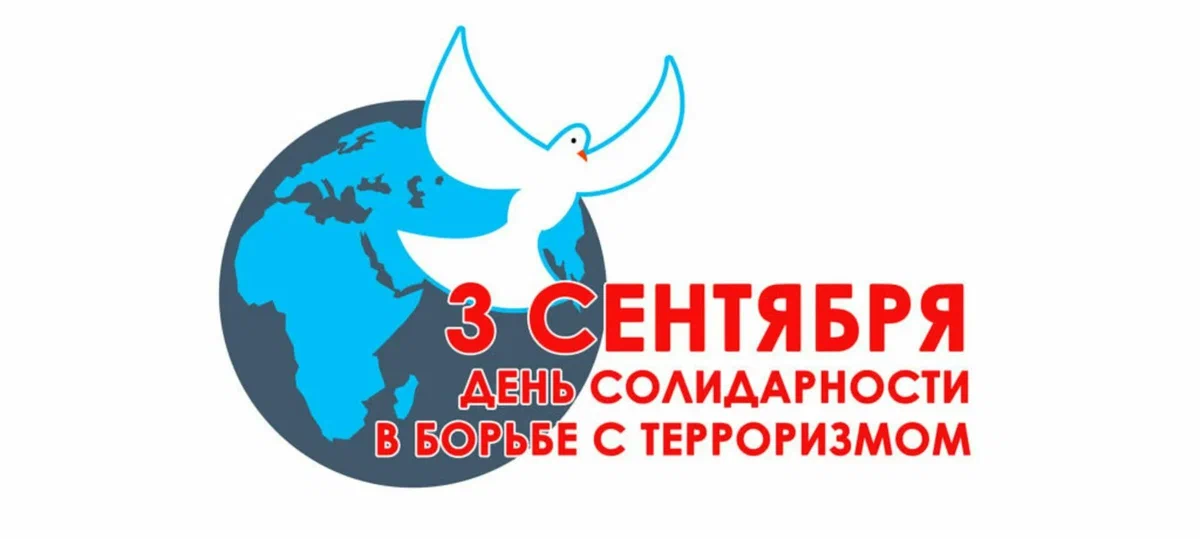 В помощь классному руководителю
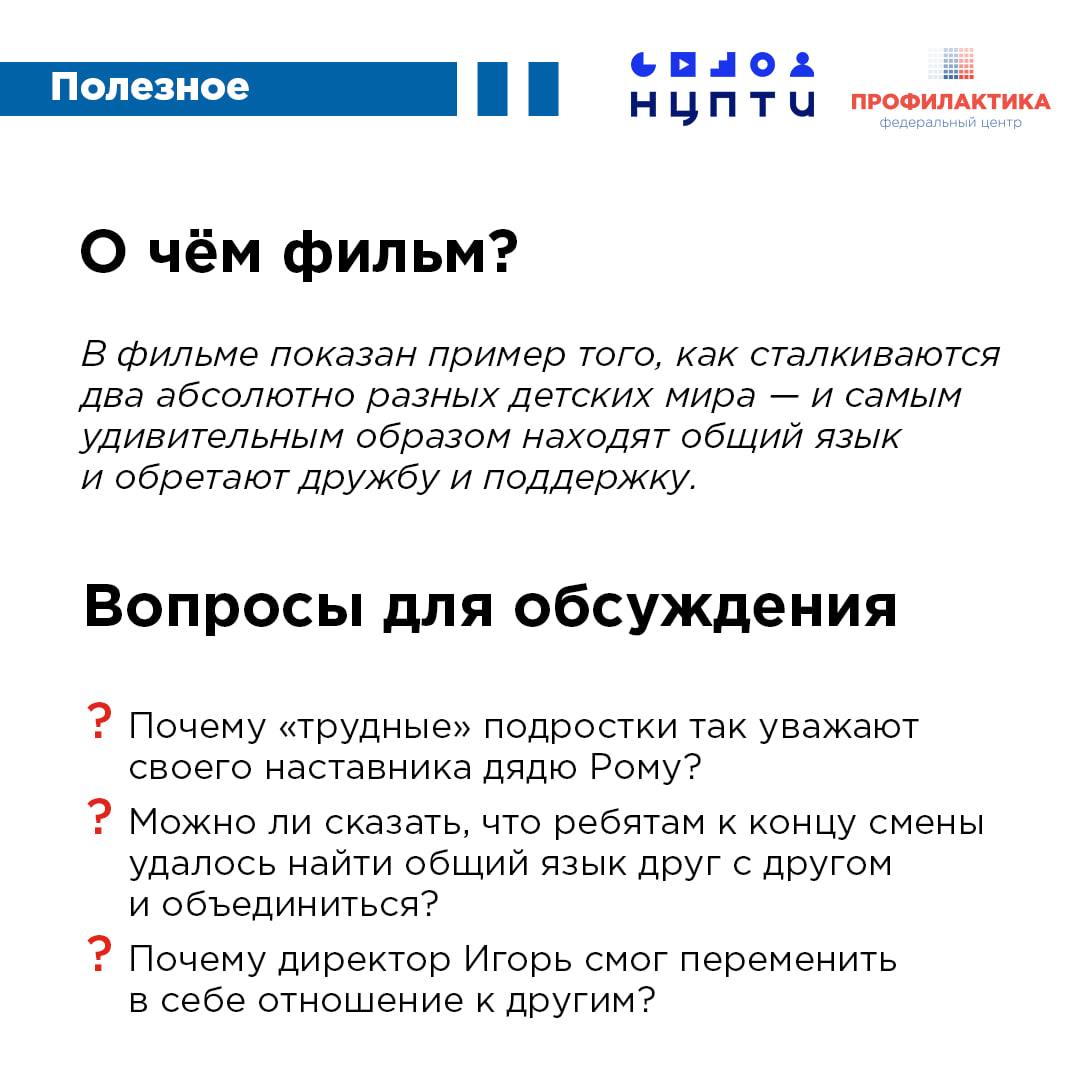 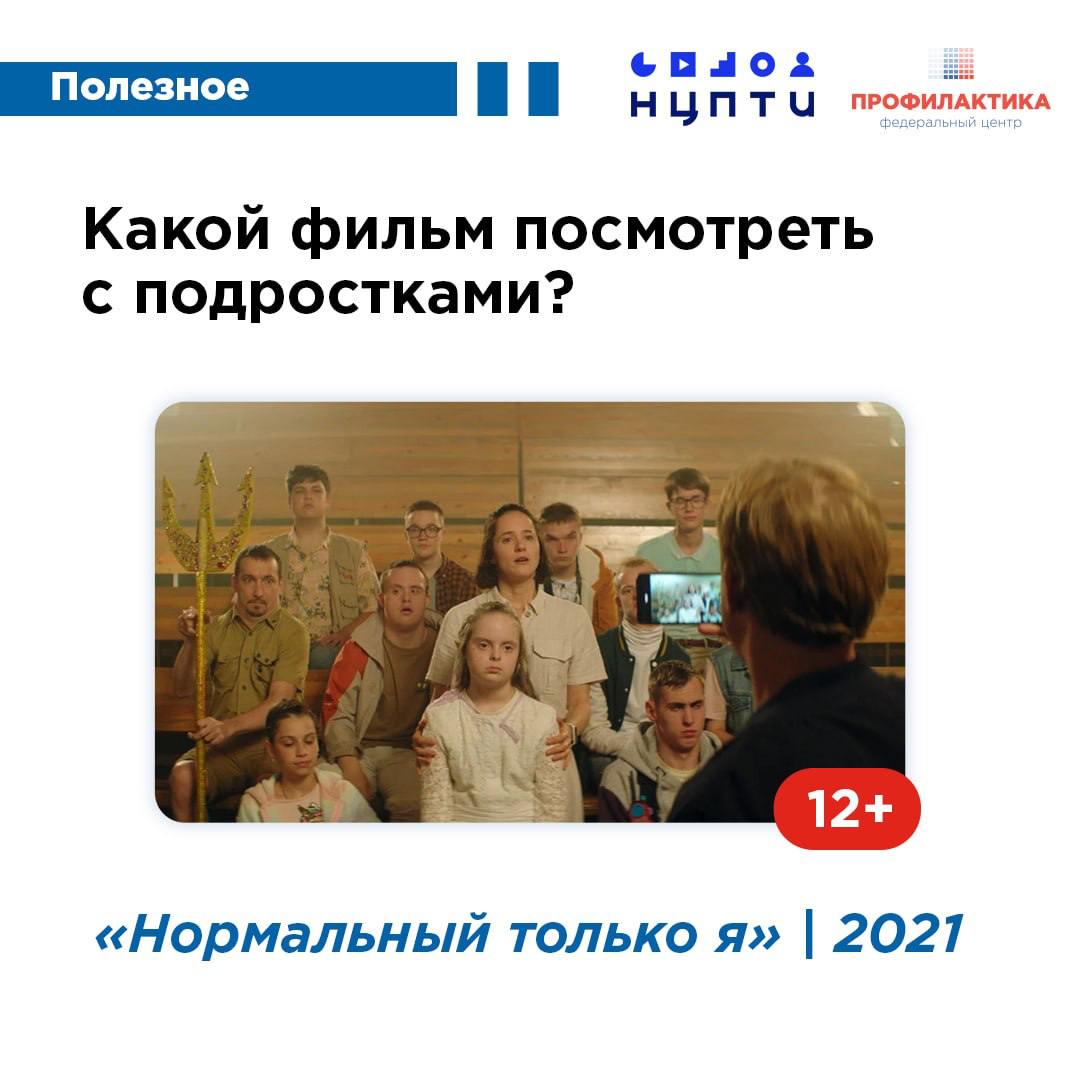 В помощь педагогу-психологу
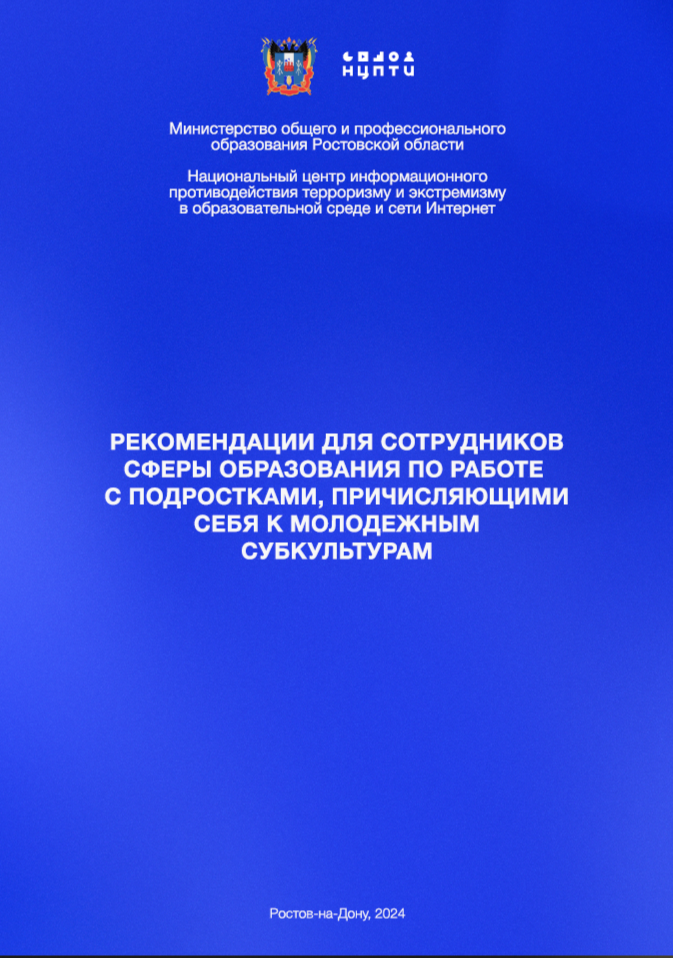 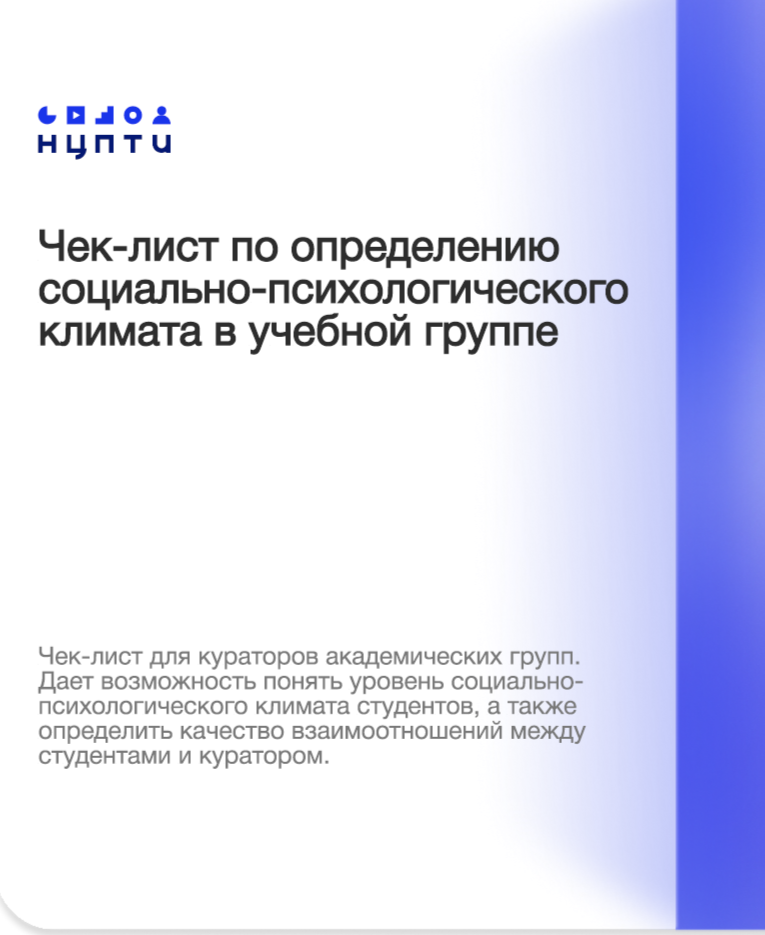 ИСПОЛЬЗУЙТЕ В РАБОТЕ
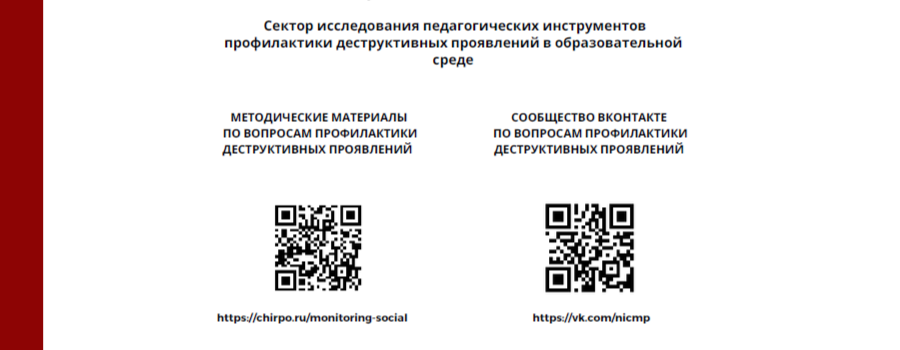 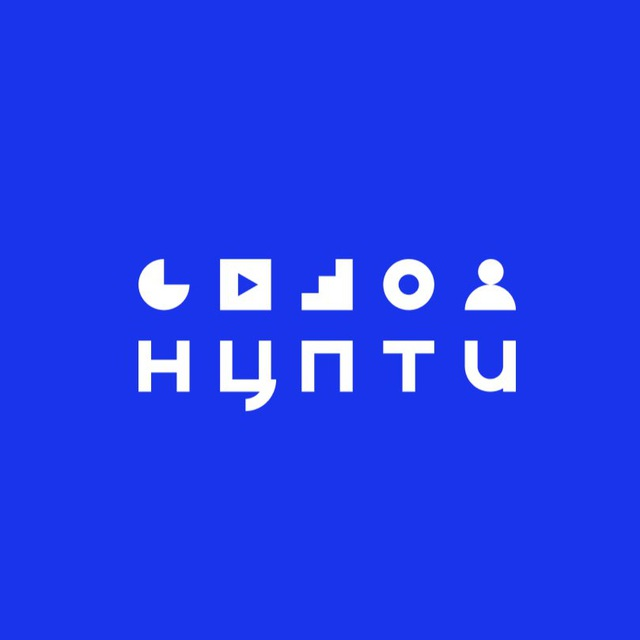 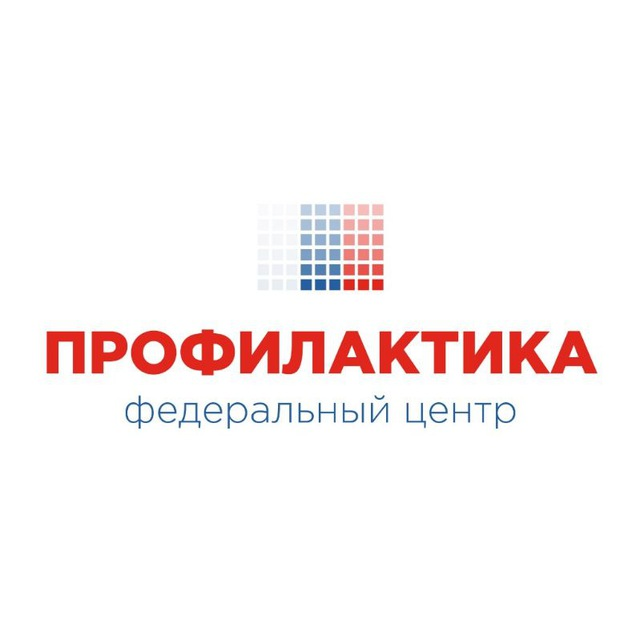 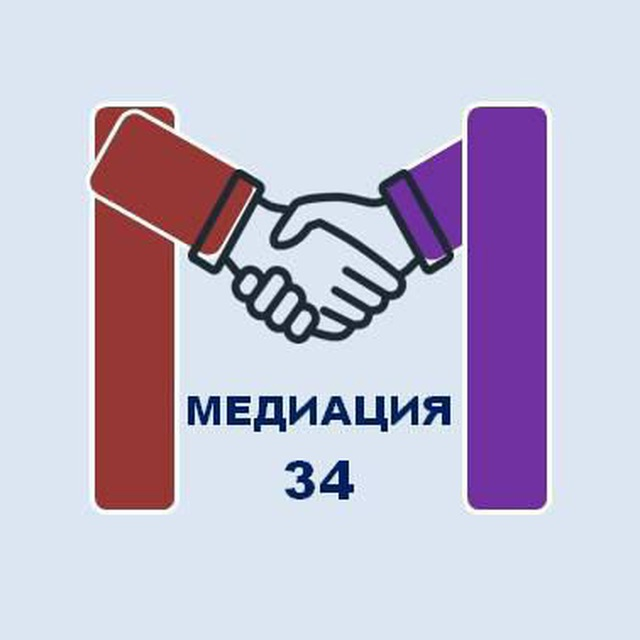 https://t.me/profilaktic
https://vk.com/ncpti_rnd
https://t.me/ncpti
https://t.me/mediatio34